Vysoká škola technická a ekonomická v Českých Budějovicích
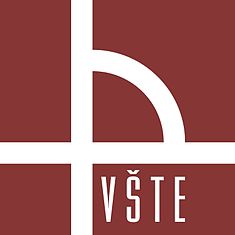 Porovnání systémů MHD ve vybraných městech
Autor bakalářské práce: Veronika Zimmelová
Vedoucí bakalářské práce: doc. Ing. Rudolf Kampf, Ph.D.
Oponent bakalářské práce: Ing. Jaroslav Mašek, PhD.
České Budějovice, červen 2018
Cíl práce
Cílem bakalářské práce je za pomocí metody vícekriteriálního hodnocení variant vybrat optimální systém MHD.
Výzkumné otázky
Ve kterém z porovnávaných systémů MHD je nejvýhodnější základní jízdné?
Ve kterém z porovnávaných systémů MHD je průměrné stáří vozového parku nejnižší?
Ve kterém z porovnávaných systémů MHD je nejnižší sazba pokut?
Ve kterém z porovnávaných systémů MHD je nejlepší distribuce jízdenek?
Ve kterém z porovnávaných systémů MHD jsou nejrozsáhleji poskytované ostatní služby?
Metodika práce
Metody vícekriteriálního hodnocení variant 
Saatyho metoda
Metoda pořadí
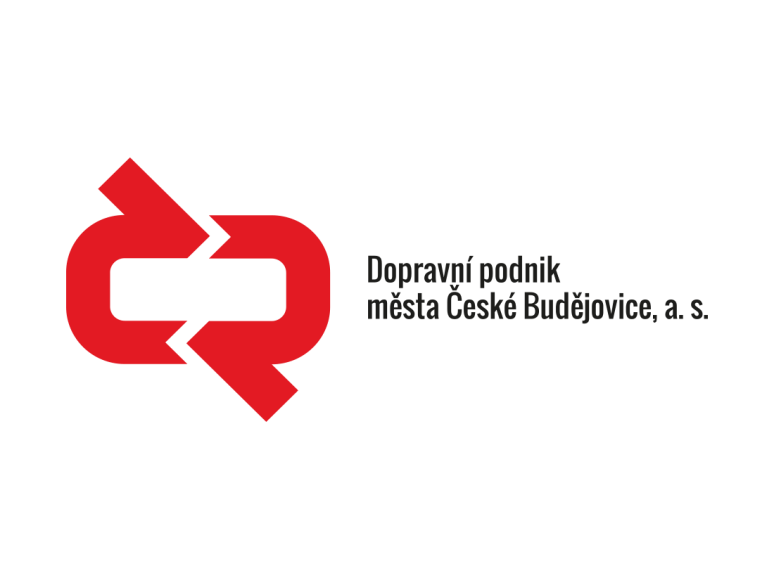 Dopravní podnik města České Budějovice a.s.
Založen 1.9.1997
Autobusová a trolejbusová doprava
Novohradská 738/40, České Budějovice 6
Akcionář – Město České Budějovice
Předmět podnikání:
provozování dráhy trolejbusové,
silniční motorová doprava,
oprava silničních vozidel,
revize, prohlídky a zkoušky určených technických zařízení v provozu,
prodej pohonných hmot,
provozování autoškoly,
pronájem techniky.
Dopravní podnik města Olomouce, a. s.
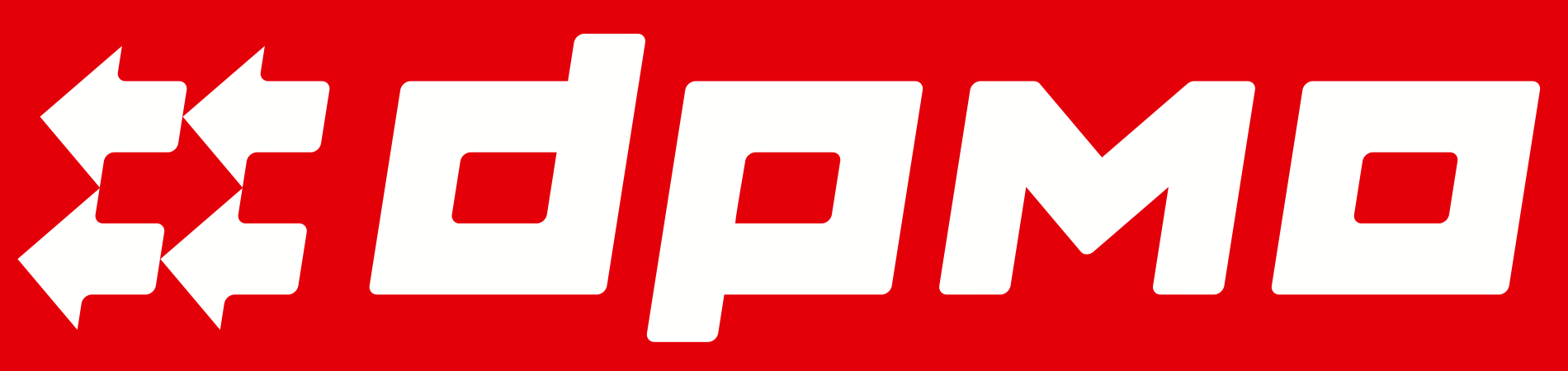 Založen 29. 3. 1994
Autobusová a tramvajová doprava
Koželužská 563/1, Olomouc
Akcionář – Město Olomouc
Předmět podnikání:
provozování drah,
silniční motorová doprava,
pronájem vozidel,
servisní služby,
prodej nafty,
reklama.
Dopravní podnik měst Liberce a Jablonce nad Nisou, a. s.
Založen 1. 4. 1993
Autobusová a tramvajová doprava
Mrštíkova 3, Liberec 3
Akcionář – Město Liberec a město Jablonec nad Nisou
Předmět podnikání:
silniční motorová doprava,
provozování dráhy a drážní dopravy,
opravy silničních vozidel,
provozování autoškoly,
činnost účetních poradců, vedení účetnictví, vedení daňové evidence.
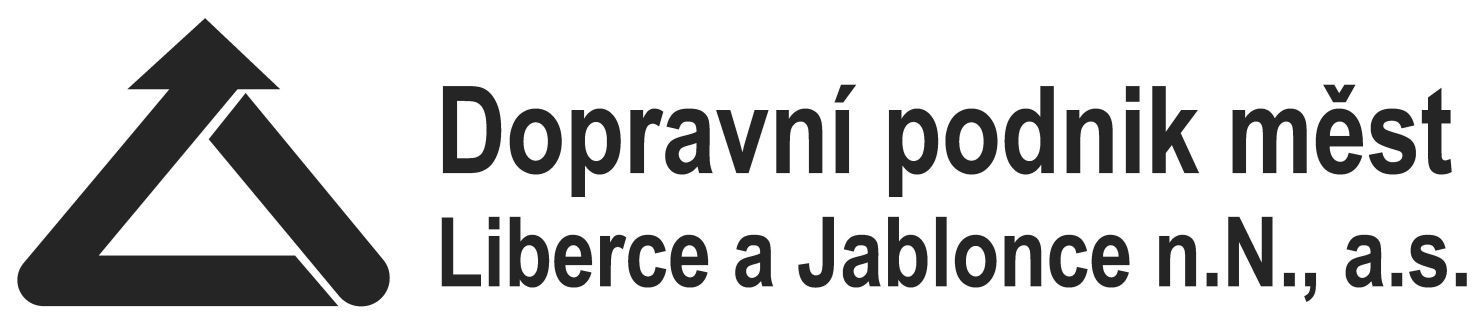 Dosažené výsledky
Odpověď na otázku č. 1 – Olomouc
Odpověď na otázku č. 2 – České Budějovice
Odpověď na otázku č. 3 - Olomouc
Odpověď na otázku č. 4 – České Budějovice
Odpověď na otázku č. 5 – Liberec
Návrhy opatření – České Budějovice
Zavedení automatů na jízdenky do autobusů/trolejbusů.
Zavedení automatů umožňující platbu kartou na všech zastávkách.
Možnost koupě časově předplatných jízdenek po internetu.
Modernizace vozového parku.
Zavedení informačních panelů na všechny zastávky.
Zpětné zavedění 20 minutového tarifu.
Zavedení Wi-Fi.
Vybudování přístřešků a laviček na všechny zastávky.
Návrhy opatření - Olomouc
Zavedení automatů na jízdenky do autobusů/tramvají.
Zavedení automatů umožňující platbu kartou na všech zastávkách.
Modernizace vozového parku.
Zavedení informačních panelů na všechny zastávky.
Zavedení Wi-Fi.
Vybudování přístřešků a laviček na všechny zastávky.
Návrhy opatření - Liberec
Možnost koupě časově předplatných jízdenek po internetu.
Modernizace vozového parku.
Zavedení informačních panelů na všechny zastávky.
Zavedení Wi-Fi.
Vybudování přístřešků a laviček na všechny zastávky.
Děkuji  za pozornost
Otázky vedoucího práce
Budou výsledky práce aplikované? 
Vysvětlete pojem kvalita - obecně. 
Vysvetlete pojem kvalita dopravních služeb.
Otázky oponenta
Aké iné druhy systémov MHD sa využívajú v zahraničí (napr. v Nemecku, Poľsku), sú napojené na regionálnou dopravou a sú veľmi obľúbené? 
Aké sú ich výhody a nevýhody? 
Aké nástroje dopravnej politiky má mesto, aby zvýšilo využívanie verejnej dopravy a obmedzilo individuálnu automobilovú dopravu?